Mouldy buildings
Dr. James Scott
Associate Professor,  Division of Occupational & Environmental Health
Dalla Lana School of Public Health, Univ of Toronto
Laboratory Director, Sporometrics
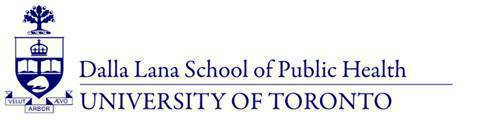 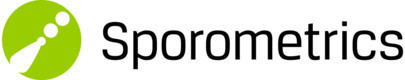 Overview
Mould biology & health impact
Why here, why now?
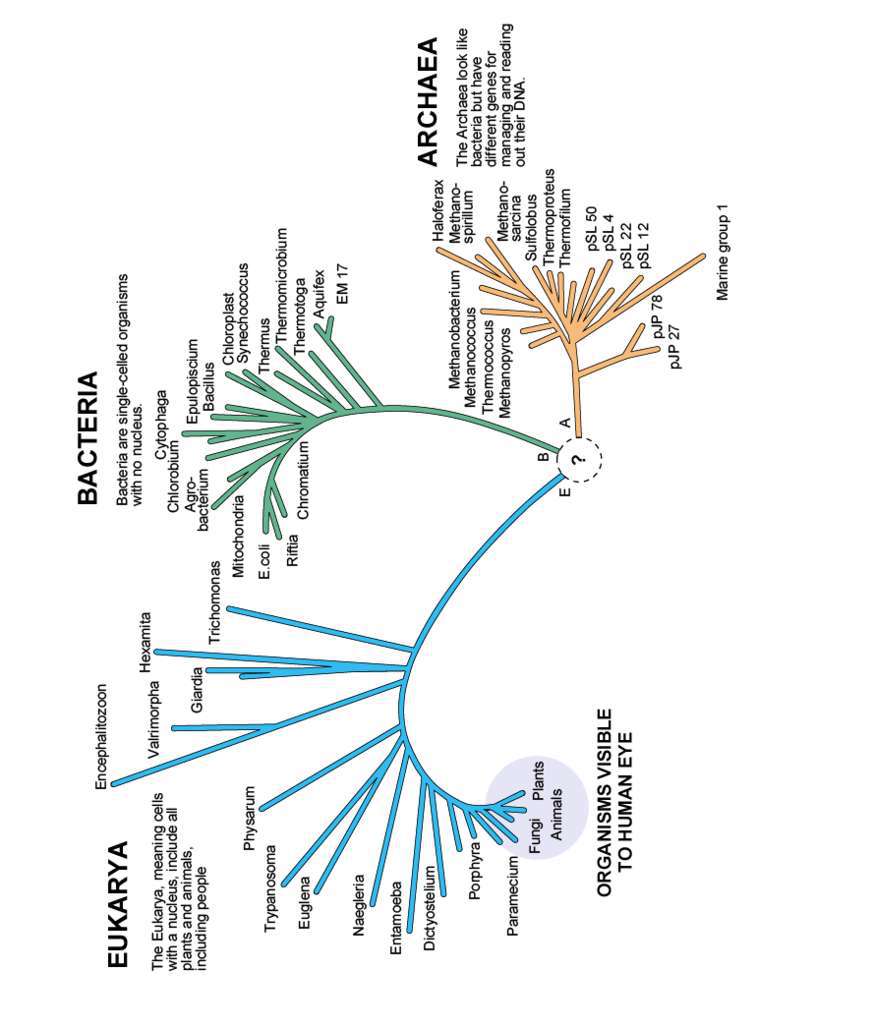 TREE OF LIFE
adapted from Dr. Carl Woese and  Dr. Norman R. Pace, New York Times, April 14, 2008, p C1
What is mould?
If mushrooms are the "trees" of the fungal world, then moulds are its "weeds"
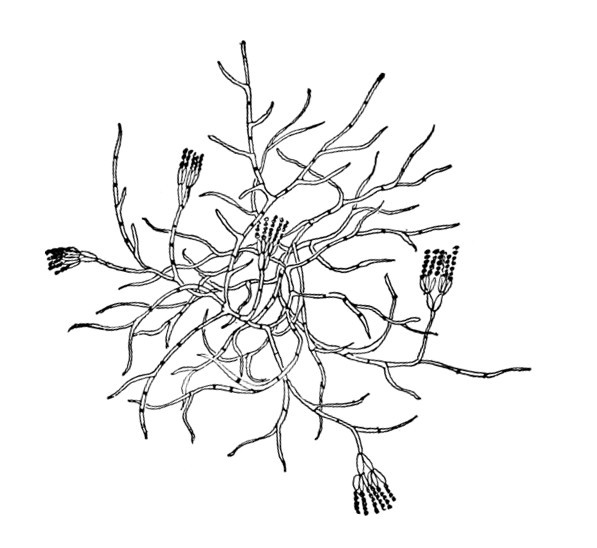 Moulds are quick-growing, heavily spore-producing fungi
They grow on easily- digestible materials 
just add water!
They make lots of toxins and allergens
Moulds and health
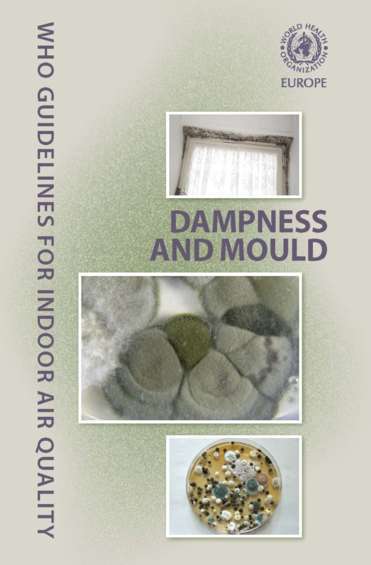 Lots is known about indoor moulds and health
anyone can be affected, but kids are especially vulnerable
Kids who live in mouldy homes are sicker
more respiratory symptoms
more respiratory infections
higher rates of allergy and asthma
http://www.euro.who.int/__data/assets/pdf_file/0017/43325/E92645.pdf
Here's what we know
Mould grows when things get wet
It only takes about 2 days for it to start
It doesn't matter what the mould is
Forget "black mould" is bad
All mould is bad. Period.
It doesn't matter where the mould is
Its bad if you can see it
Its still bad even if you can't (its just harder to find)
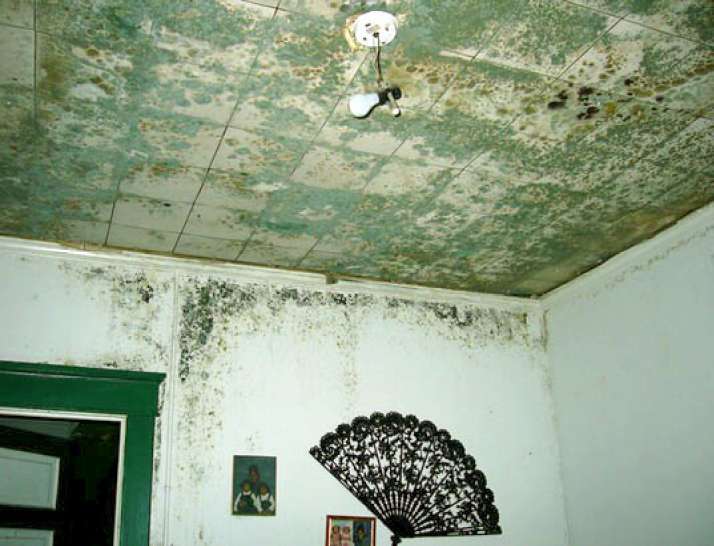 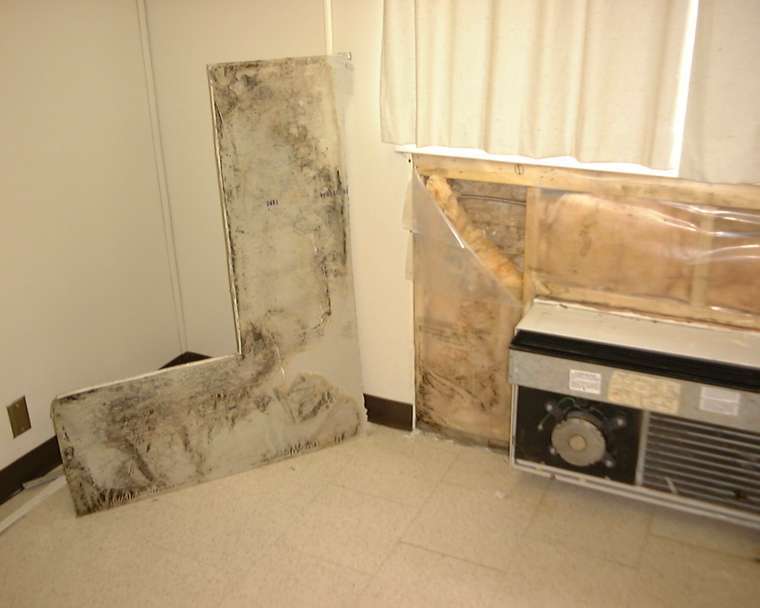 More mould = More risk
Mouldy housing:Why here? Why now?
1. Health demographics
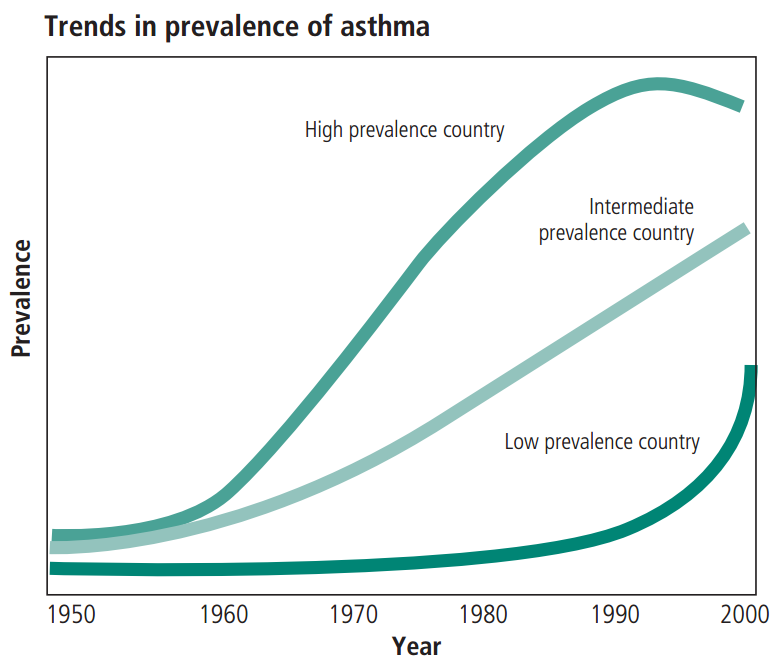 BOUSQUET, Jean; BOUSQUET, Philippe J.; GODARD, Philippe  and  DAURES, Jean-Pierre. The public health implications of asthma. Bull World Health Organ [online]. 2005, vol.83, n.7, pp. 548-554. ISSN 0042-9686.
2. Building materials(but first some explanation)
Homeostasis
INDOORS
OUTDOORS
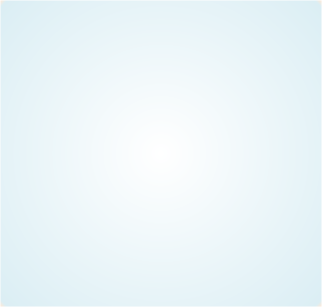 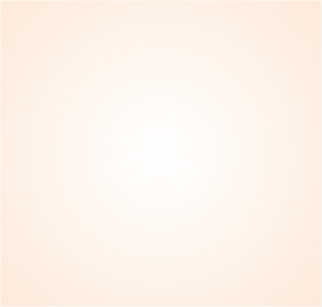 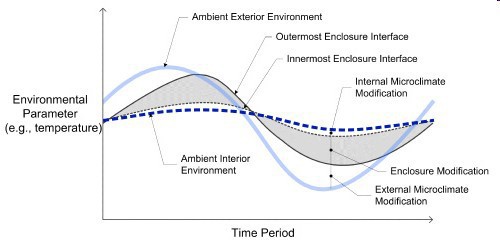 Enironmental parameter
e.g., temperature
Time period
[Speaker Notes: We began building structures as a way to defy the environment around us, to protect ourselves from danger and to insulate ourselves from the ever-changing environment around us.]
Insulate
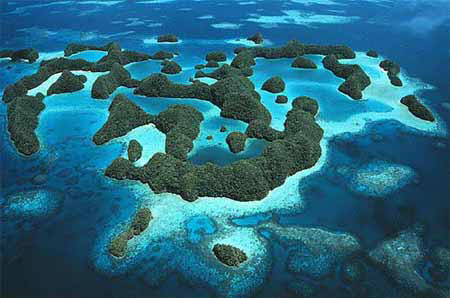 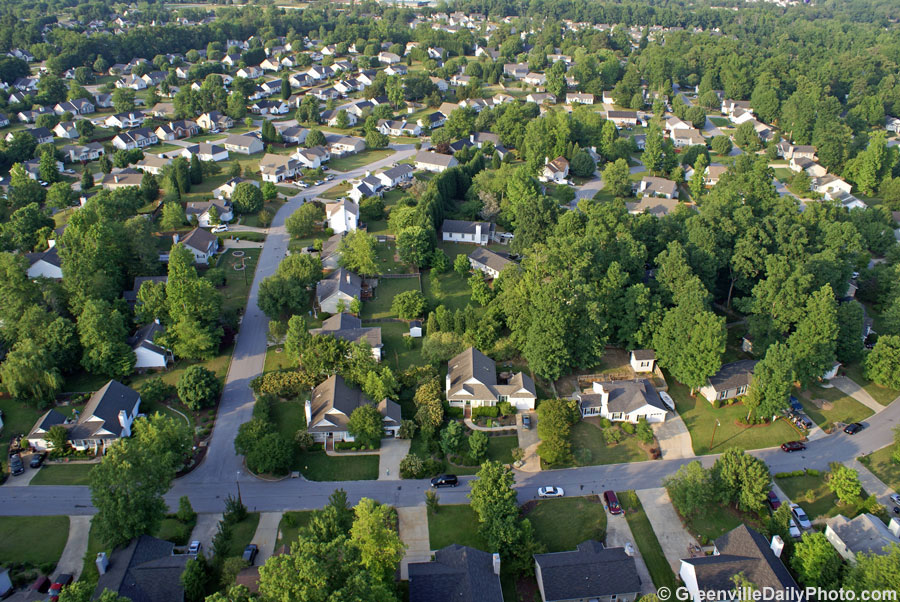 [Speaker Notes: The word "insulate" comes from the Latin work for Island. Where we line, here, in the cooler part of North America, as in similar places around the world, the insulation afforded us by our houses serves a closely analogous purpose - it permits us to establish islands of stable tropical climate despite being surrounded by a sea of dynamic, temperate climate.]
A brief history of construction
HEATING
FUELS
Wood,
dung
Coal,
gas
Petroleum,
electricity
BUILDING
MATERIALS
Wood, straw, mud, hides, stone, dung
Steel,
concrete,
asphalt
Paper, aluminum, wood composites,
plastics, glass,
Fired brick, plaster
Skyscraper
multi-storey,
single family
BUILDINGS
R2000, energy-efficiency, LEEDS
Caves
Durable huts,
first cities
Rudimentary
structures
Stone
castles
Agriculture
Industry
Irrigation
Information
INNOVATION
Industrial
revolution
Neolithic
revolution
Urban
revolution
Suburban
revolution
PERIOD
Present
1CE
3,000 BCE
10,000 BCE
TIMELINE
Adapted from: Schoenaur N, 6000 years of housing. 3rd ed, New York: WW Norton (2003)
[Speaker Notes: Indoor mould is a new problem. Moulds were not much of a problem is housing prior to what I've called the suburban revolution. There are a bunch of reasons for this, but the first reason is because we started to build with different materials.]
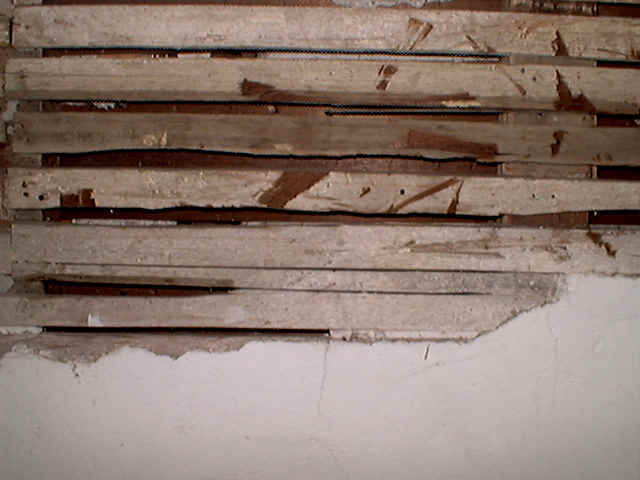 Plaster on lath
[Speaker Notes: It was not long ago that we constructed the interior walls of our houses here in the cooler region of North America like this...]
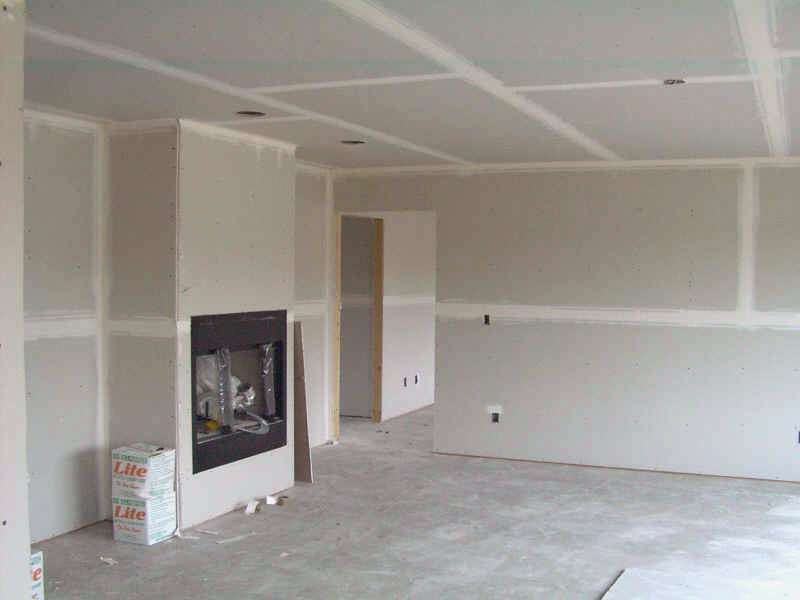 [Speaker Notes: But since the 1950s or 60s, we've been constructing them more like this, using prefabricated panels of paper-gypsum sandwich that we call wallboard. Its faster, its easier and its cheaper. But its probably not better.]
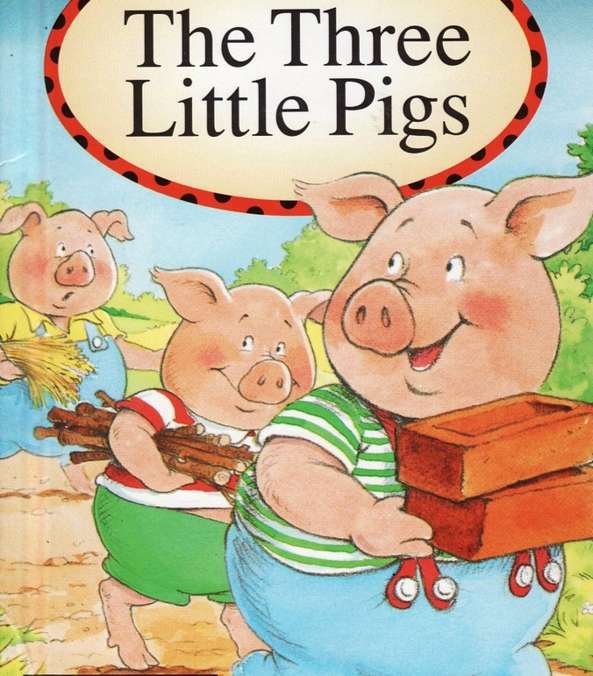 [Speaker Notes: Like my colleague Mac Pierce in Minnesota likes to remind audiences, even the stupidest of the Three Little Pigs, this one here, didn't build his house out of paper., and there's a good reason why.]
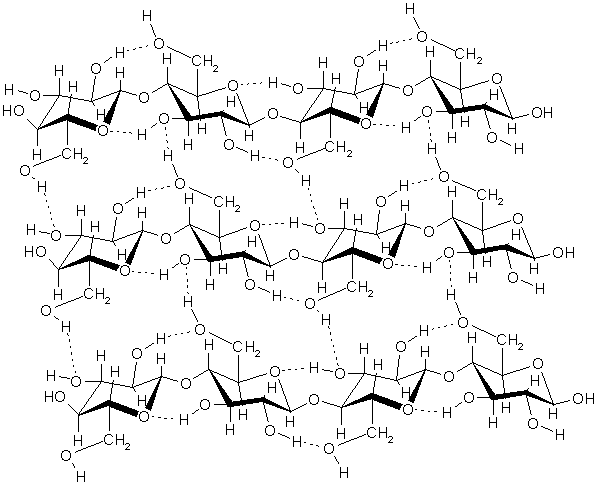 Cellulose
[Speaker Notes: Paper is celluose. It comes from wood and other plant material. Plants build their cell walls out of bundles of cellulose fibers, which are light and flexible but extremely strong. Cellulose is a polymer, which means that it is a substance that is composed of a bunch of small parts, in this case, the small parts are molecules of the sugar, glucose]
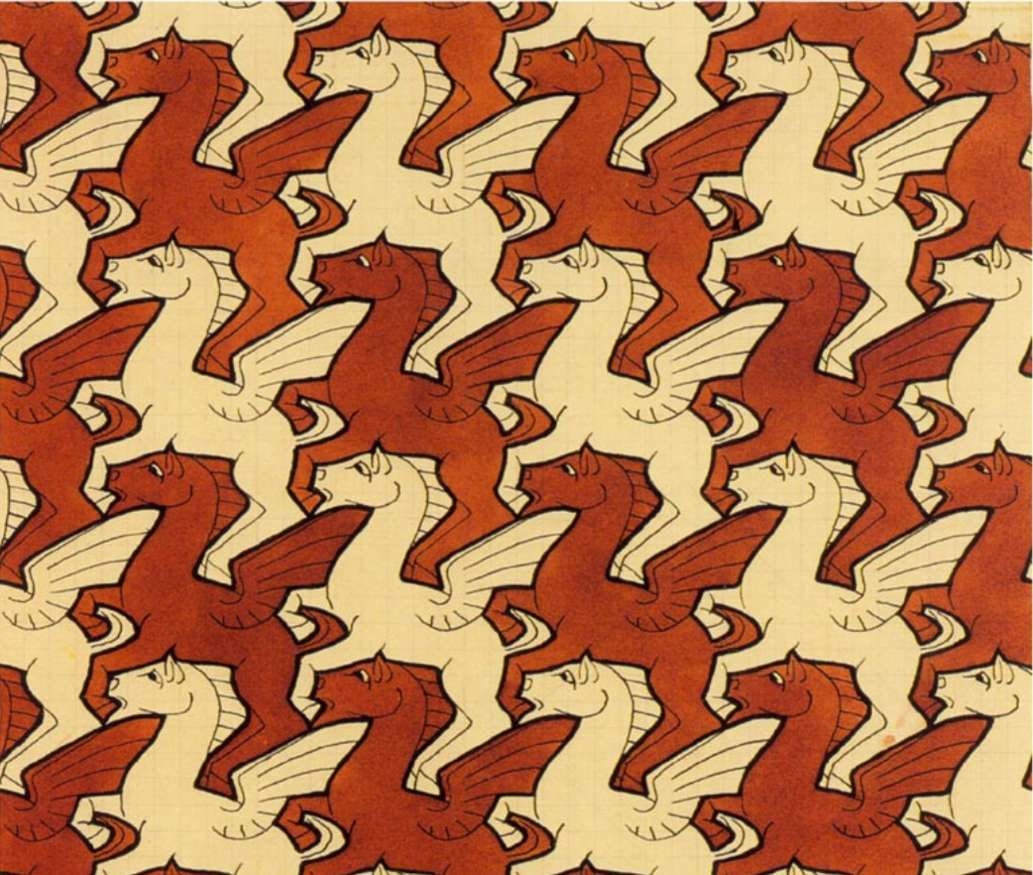 [Speaker Notes: Sort of like the flying horses in MC Escher's tessellation drawing of Pegasus.]
Glucose
its a sugar
its the core building block of cellulose, the construction material of plant cells
nearly all organisms on earth can use it
most fungi can convert celluose into glucose
but then how do trees and other plants avoid fungal attack?
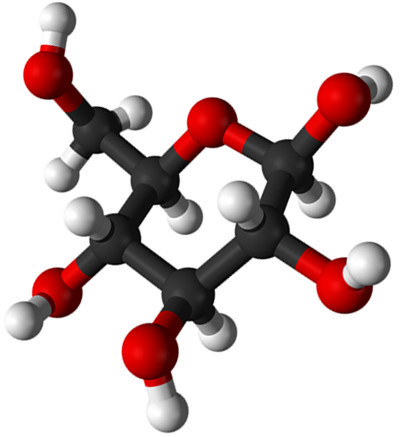 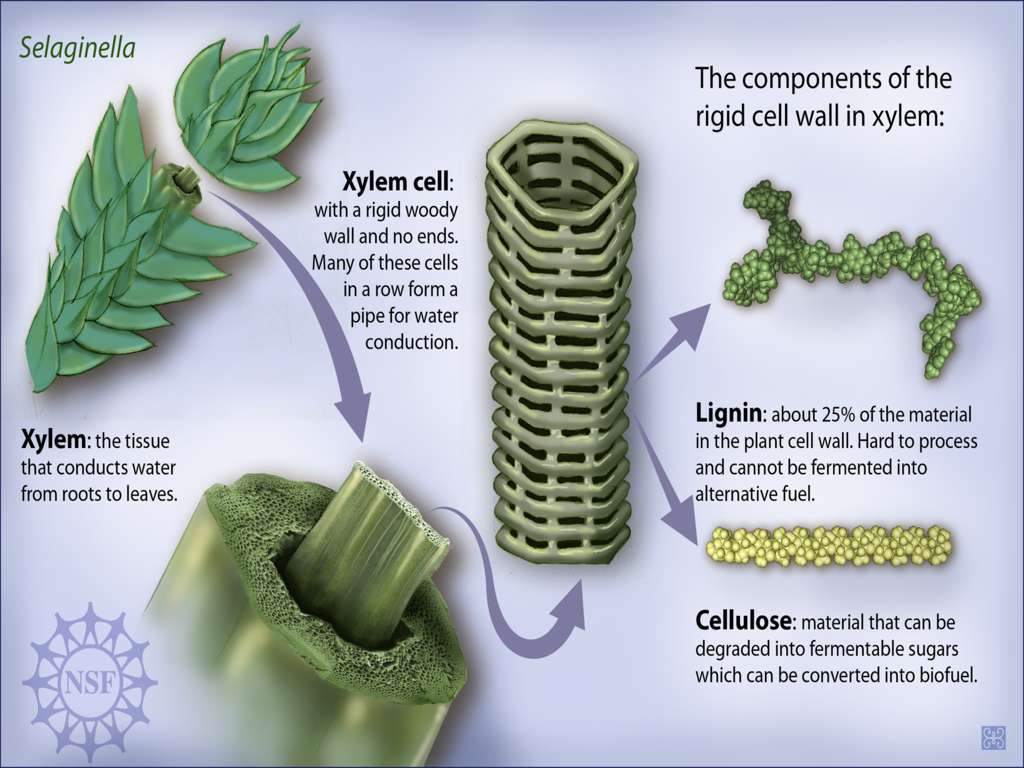 PBWiki -  http://pbworks.com/
[Speaker Notes: They have evolved to protect their cellulose with a brown tar-like substance called "lignin".  Lignin mostly prevents fungal enzymes from breaking down cellulose, protecting it. There are a small number fungi that can inactivate the lignin and attack the cellulose. These are the fungi responsible for destroying houses from antiquity up to the suburban revolution.]
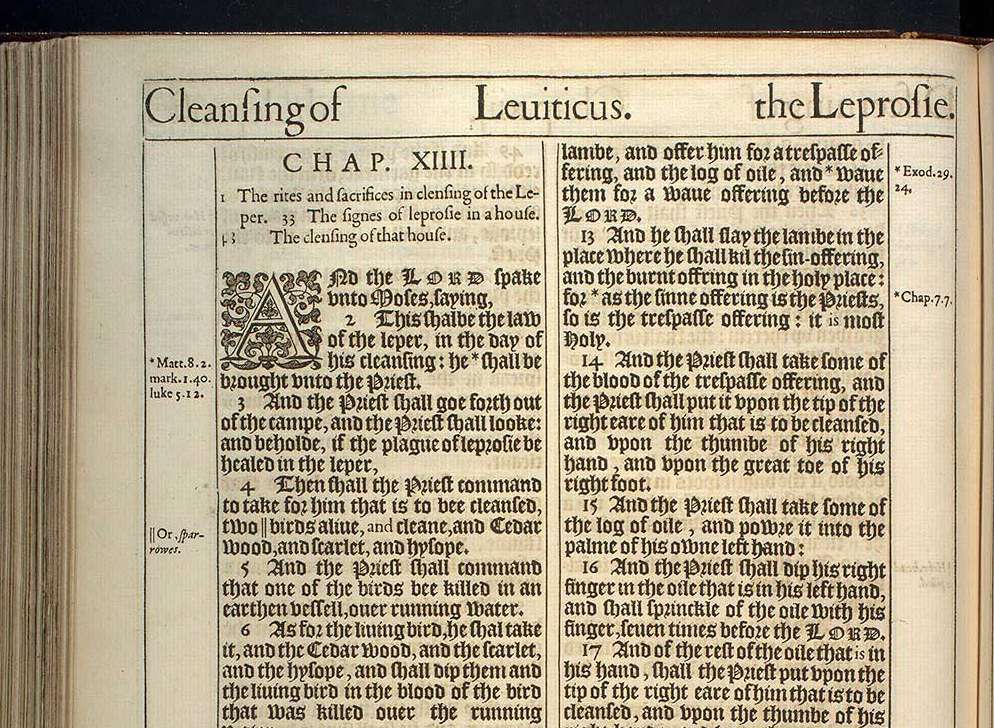 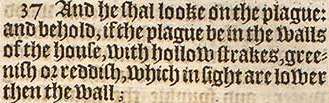 [Speaker Notes: These fungi are responsible for the "leprosy of the house" described in the 14th chapter of Leviticus, the third book of Moses.]
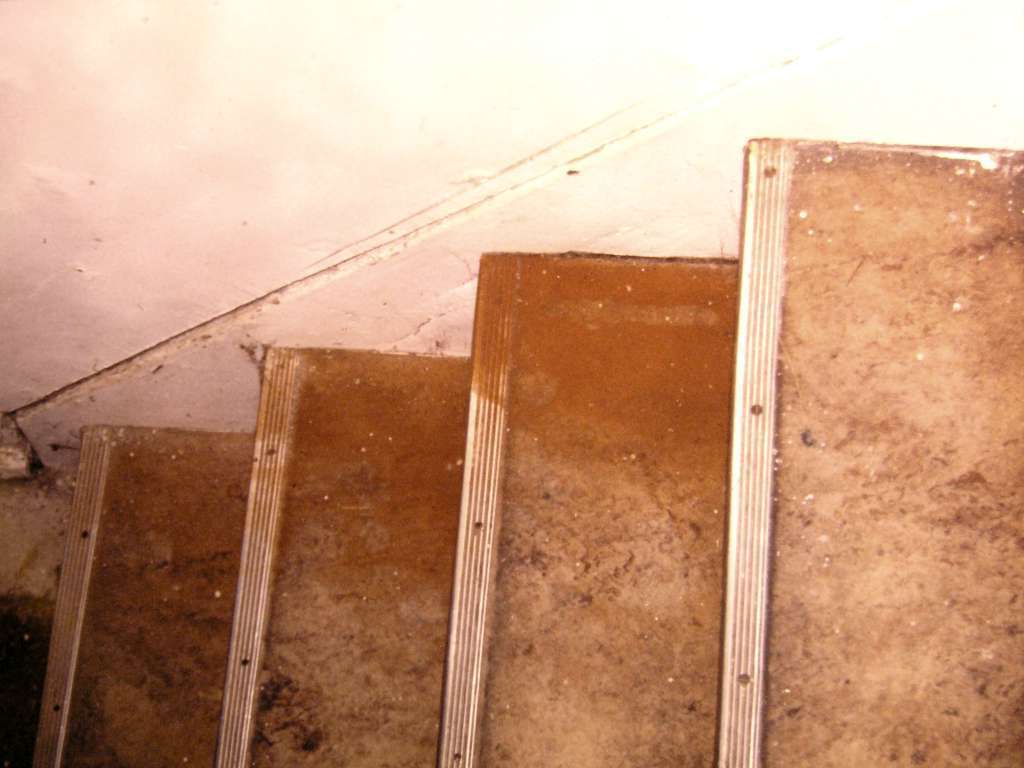 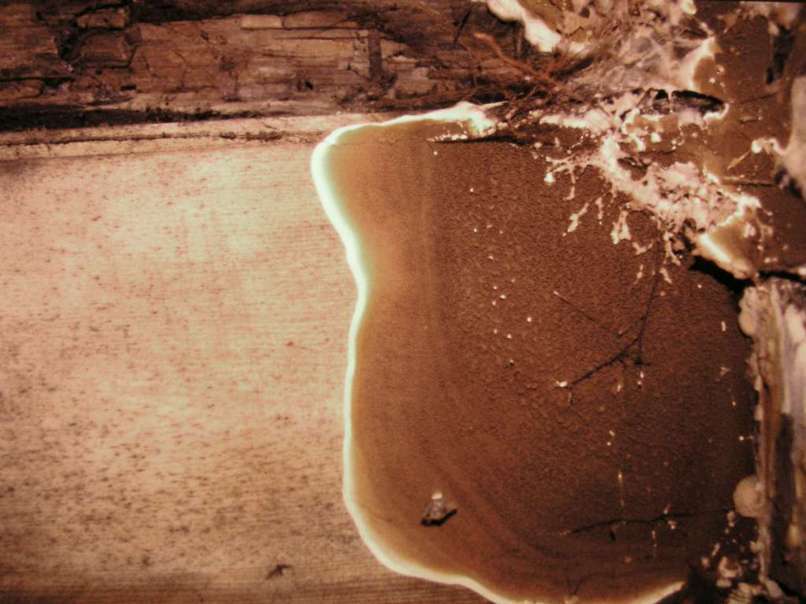 [Speaker Notes: The plague is "dry rot", and its caused by a very small and specialized group of mushrooms, with Latin names like Serpula, Merulius, and Poria. They attack whole wood, cellulose, lignin and all, and they reduce it to dust, in the process, emitting copious spores that resemble orange-brown dust. It's still a plague in Europe, where old wooden posts and beams are in contact with damp stone and soil. But its comparatively rare in North America.]
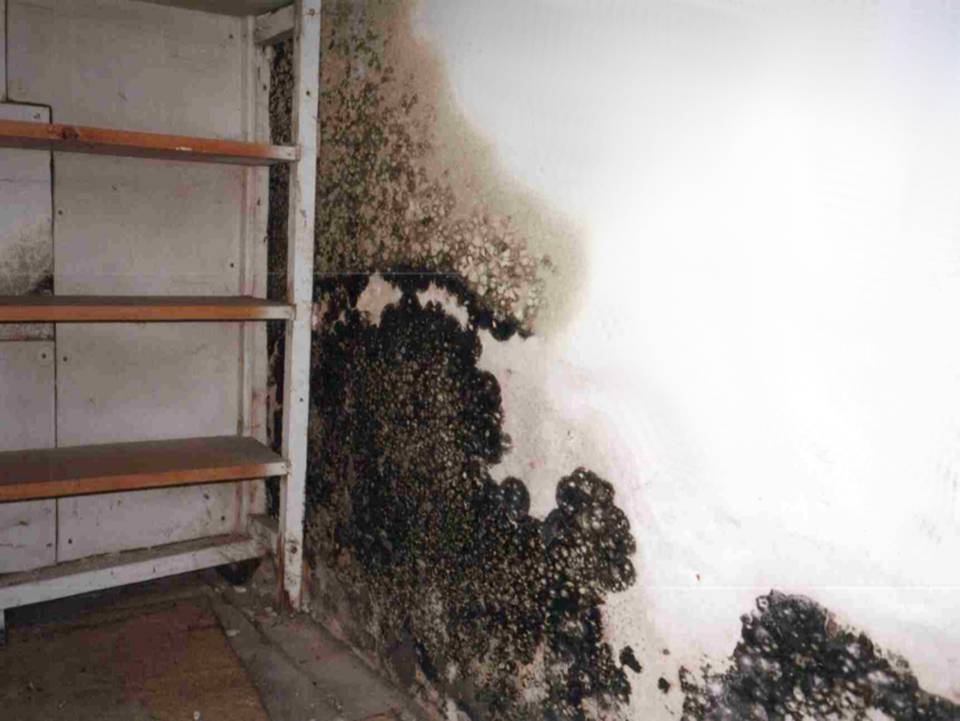 Bernard Siedlecki 1998
[Speaker Notes: But the modern house fungi are moulds, like this one. They are much more prolific, under the right moisture conditions they grow on a wide range of materials]
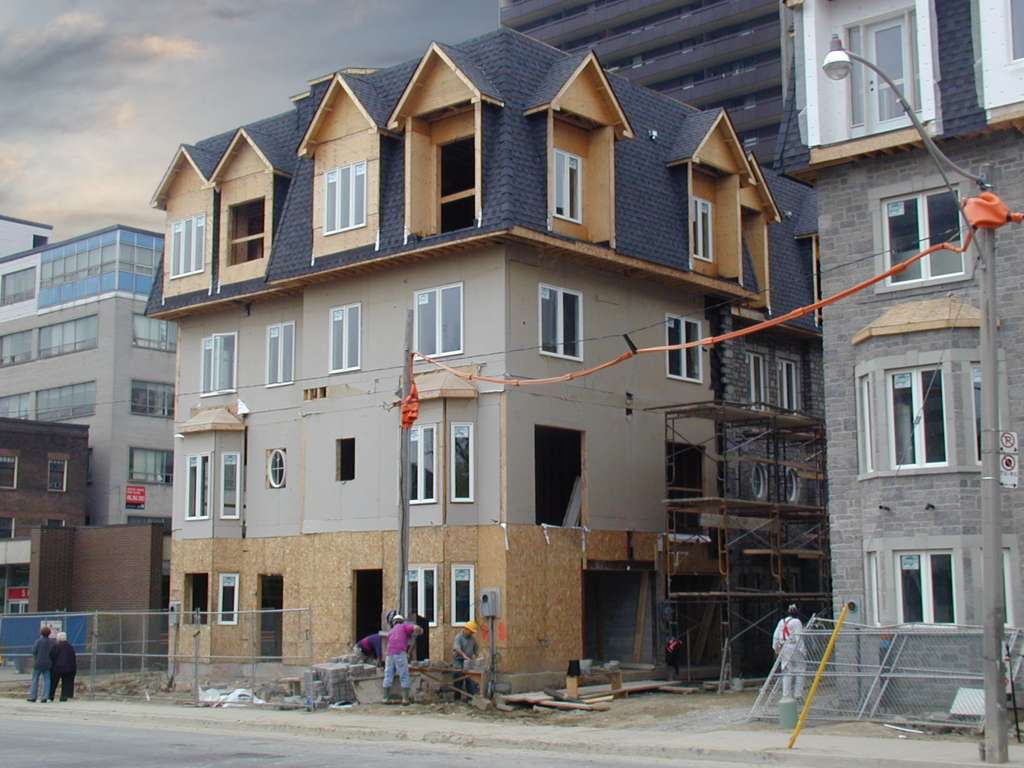 Townhouses
Spadina Rd, Toronto
3. Construction and     maintenance practices
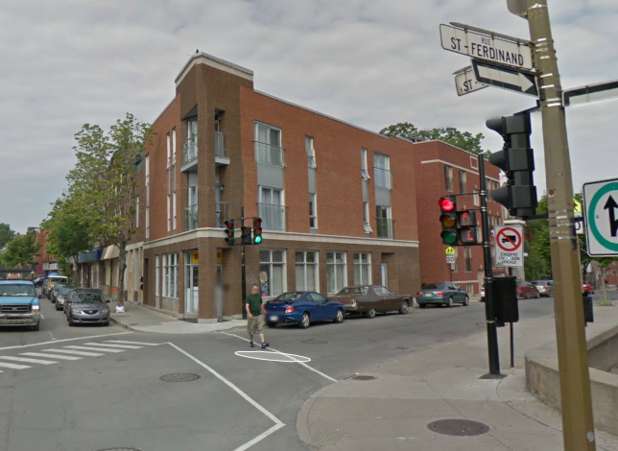 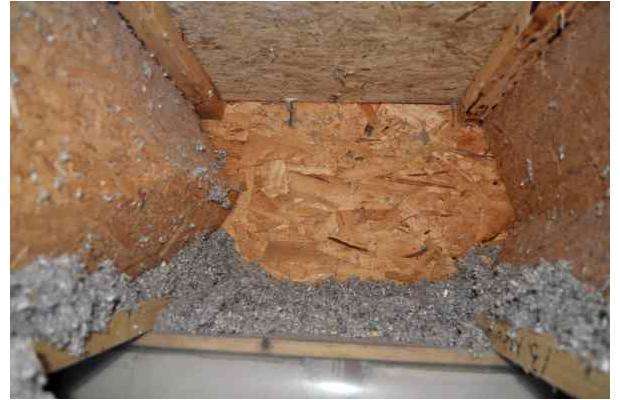 Crumbling condominium, 2009 
Montreal, Quebec
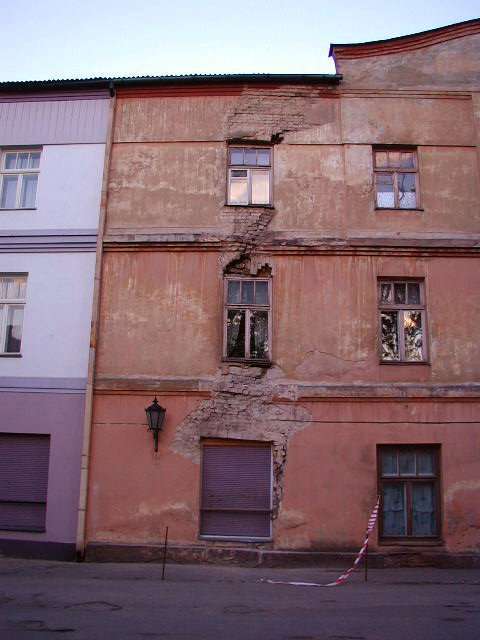 Crumbling building, 2000 
Cĕsis, Latvia
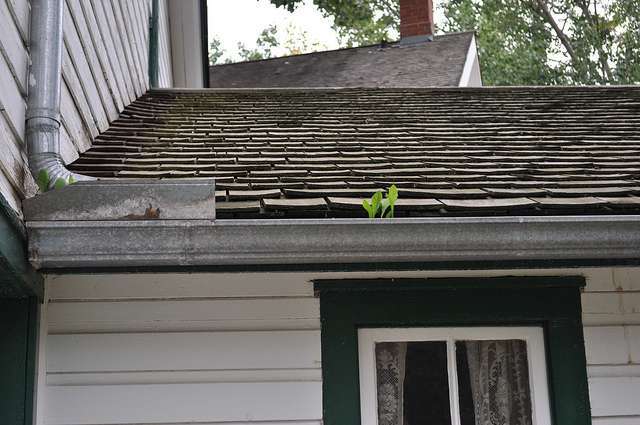 Weedy rain gutter
Unknown
4. Design
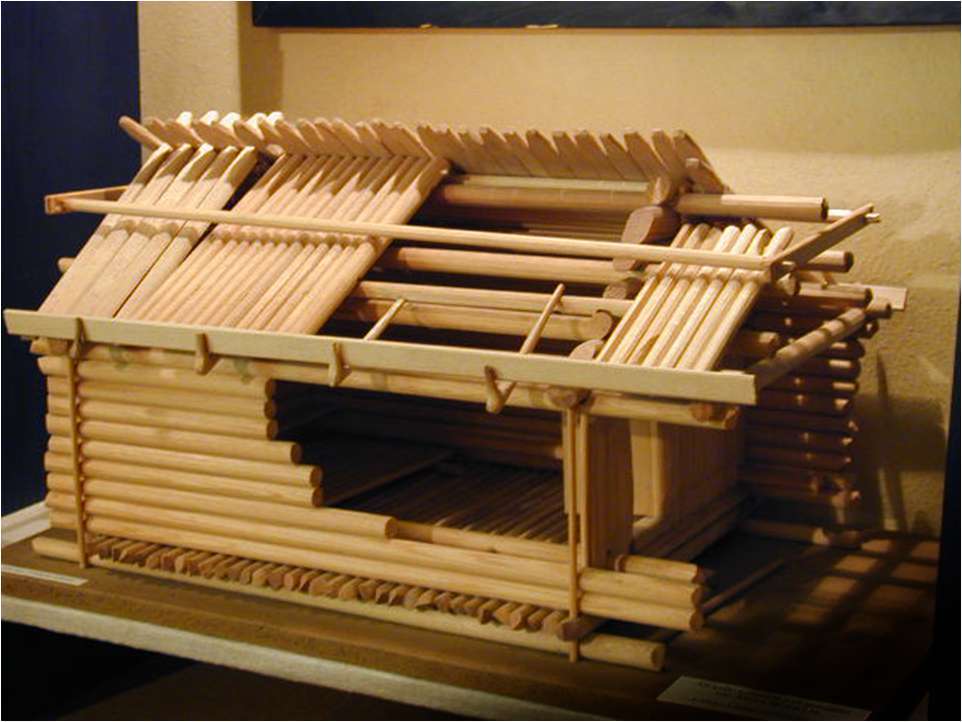 Traditional log house model, ca. AD 1200
Cĕsis, Latvia
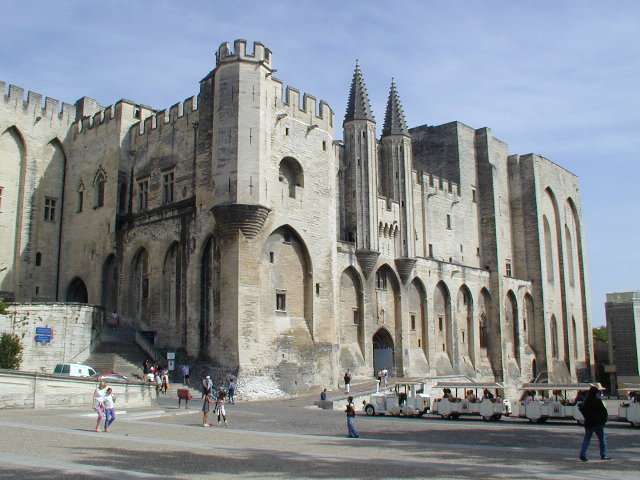 Palais des Papes by Pierre Poisson and Jean de Louvres, AD 1252-1364 
Avignon, France
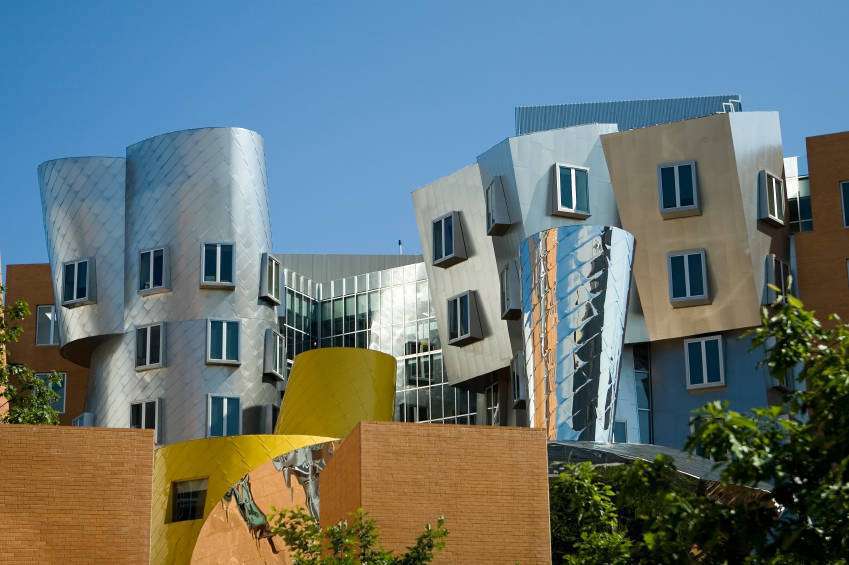 Ray and Maria Stata Center by Architect Frank Gehry, AD 2004 
At the Massachusetts Institute of Technology (MIT) in Cambridge
[Speaker Notes: from Wikipedia: On October 31, 2007,[9] MIT sued[10] architect Frank Gehry and the construction companies, Skanska USA Building Inc. and NER Construction Management, for "providing deficient design services and drawings" which caused leaks to spring, masonry to crack, mold to grow, drainage to back up, and falling ice and debris to block emergency exits.[7] A Skanska spokesperson said that, prior to construction, Gehry ignored warnings from Skanska and a consulting company regarding flaws in his design of the amphitheater, and rejected a formal request from Skanska to modify the design.[7]
In an interview, Mr. Gehry, whose firm was paid $15 million for the project, said construction problems were inevitable in the design of complex buildings. "These things are complicated," he said, "and they involved a lot of people, and you never quite know where they went wrong. A building goes together with seven billion pieces of connective tissue. The chances of it getting done ever without something colliding or some misstep are small." "I think the issues are fairly minor," he added. "M.I.T. is after our insurance." Mr. Gehry said value engineering—the process by which elements of a project are eliminated to cut costs—was largely responsible for the problems. "There are things that were left out of the design," he said. "The client chose not to put certain devices on the roofs, to save money."[11] The lawsuit was reportedly settled in 2010 with most of the issues having been resolved.]
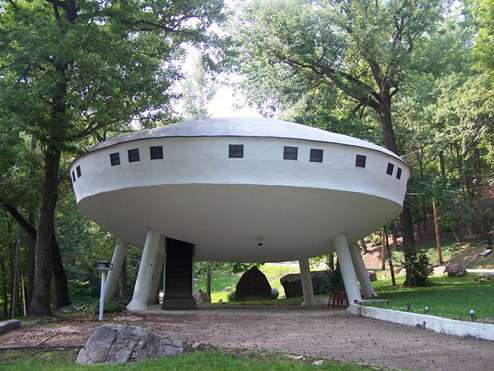 UFO house, designed by owner, ca. AD 2000
somewhere in rural Tennesseee
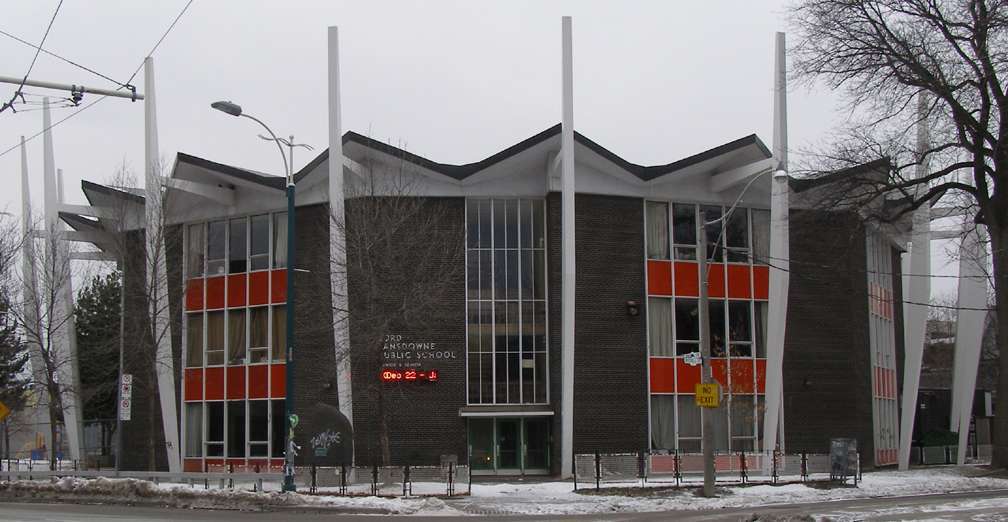 Lord Lansdown Public School, by Peter Pennington, AD 1960
Toronto, Canada
Why here, why now?
Increasingly susceptible population
Building materials
Construction & maintenance practices
Design
The Three Little Pigs Project - at theInsurance Research Lab for Better Homes:Testing the performance of light-frame buildings in extreme weather
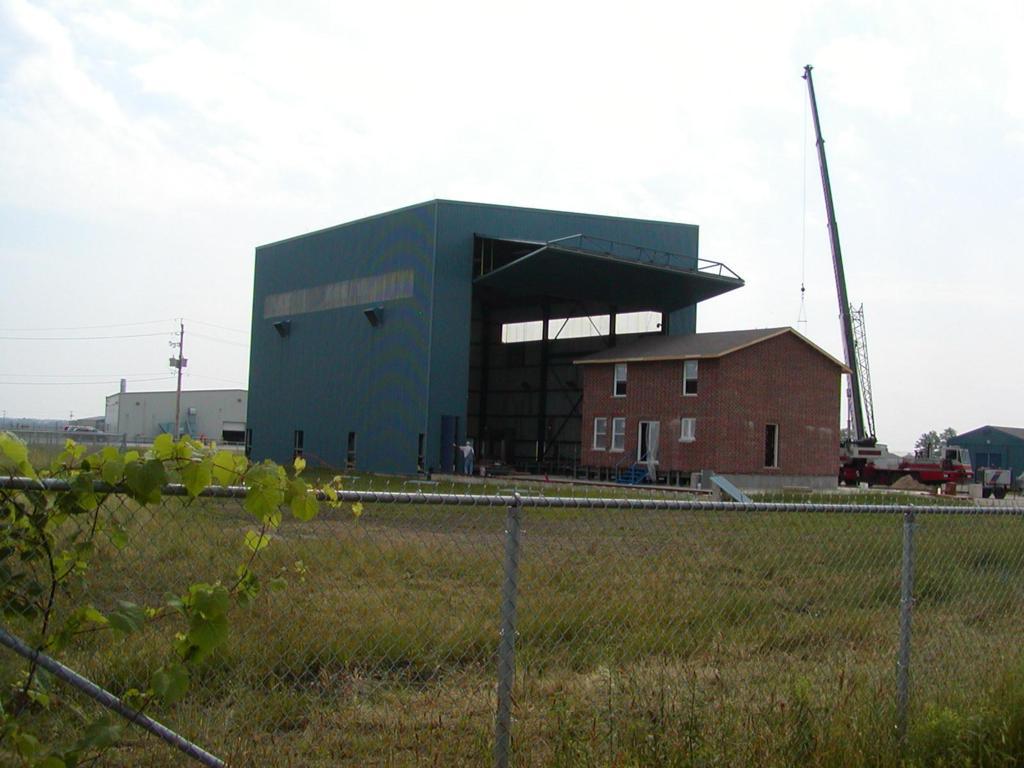 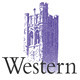 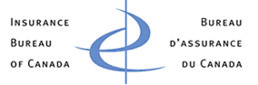 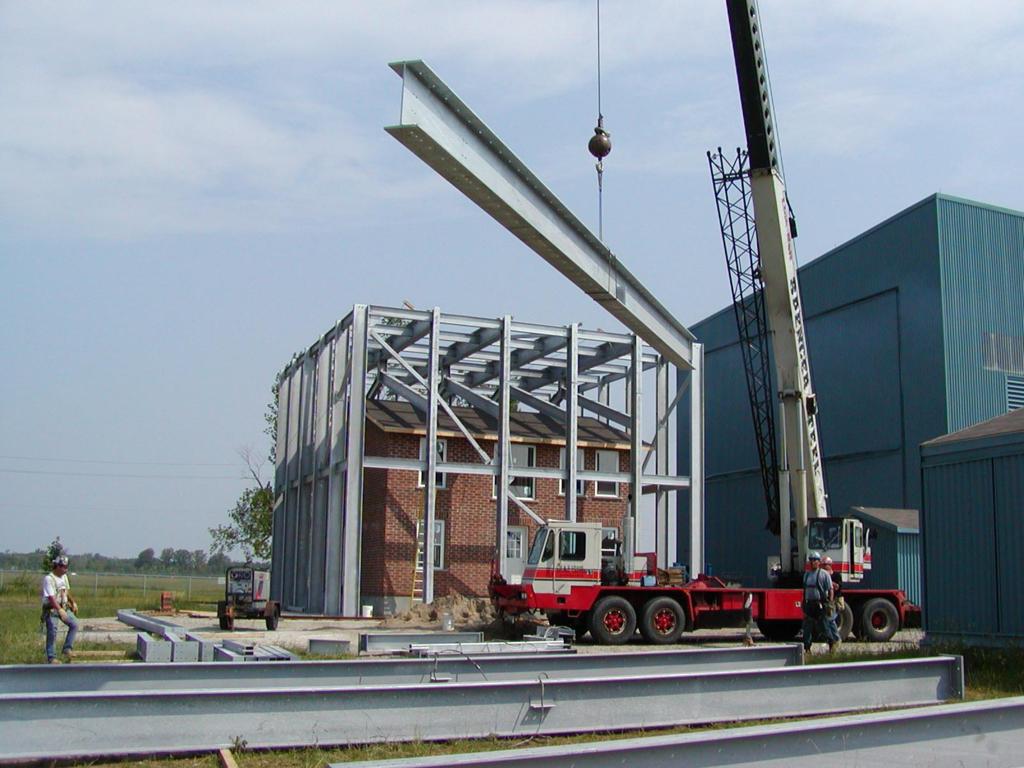 The Canadian Healthy Infant Longitudinal Development Study (CHILD)
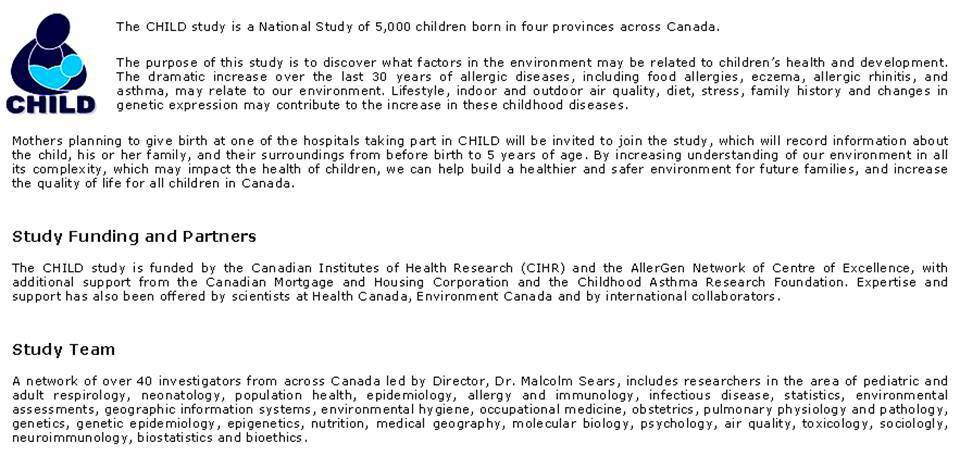 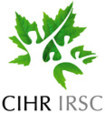 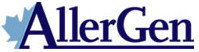 www.canadianchildstudy.ca
CHILD Environmental exposures